Применение

игровых технологий

в дошкольном образовательном

учреждении.
Выполнила: Ситникова Татьяна Вячеславовна

воспитатель первой квалификационной категории МБДОУ №52 г. Салавата
Игра - это огромное светлое окно, через которое в духовный мир ребенка вливается живительный поток представлений, понятий об окружающем мире. Игра - это искра, зажигающая огонек пытливости и любознательности.
Сухомлинский В. А.
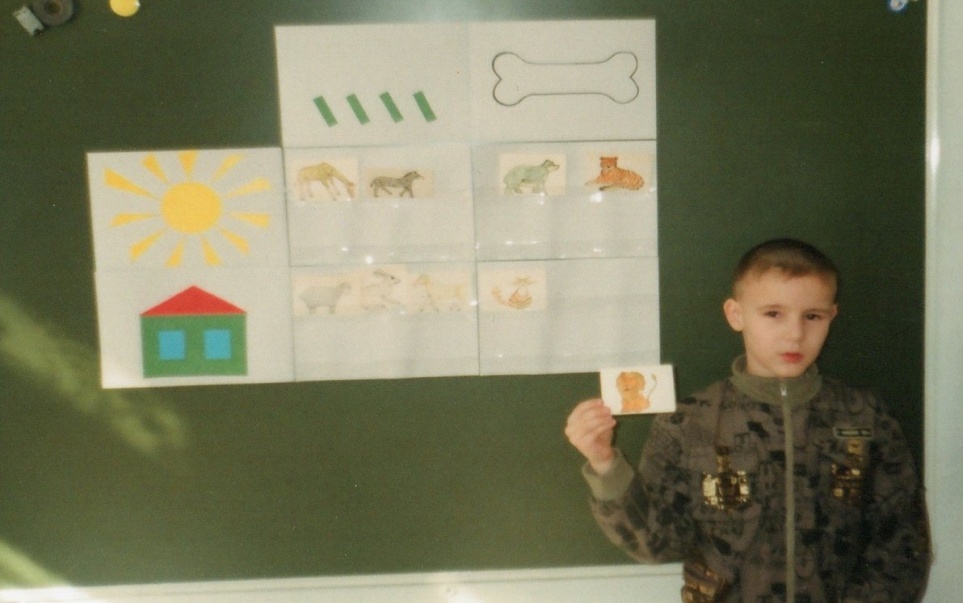 Игра – это один из тех видов детской деятельности, который используется взрослыми в целях воспитания детей, обучая их различным действиям с предметами, способам и 
средствам общения. В игре ребенок 
развивается как личность, у него 
формируются те стороны психики, от
которых впоследствии будут зависеть 
успешность его учебной и трудовой 
деятельности, его отношения с 
людьми.
Эльконин Д. Б.
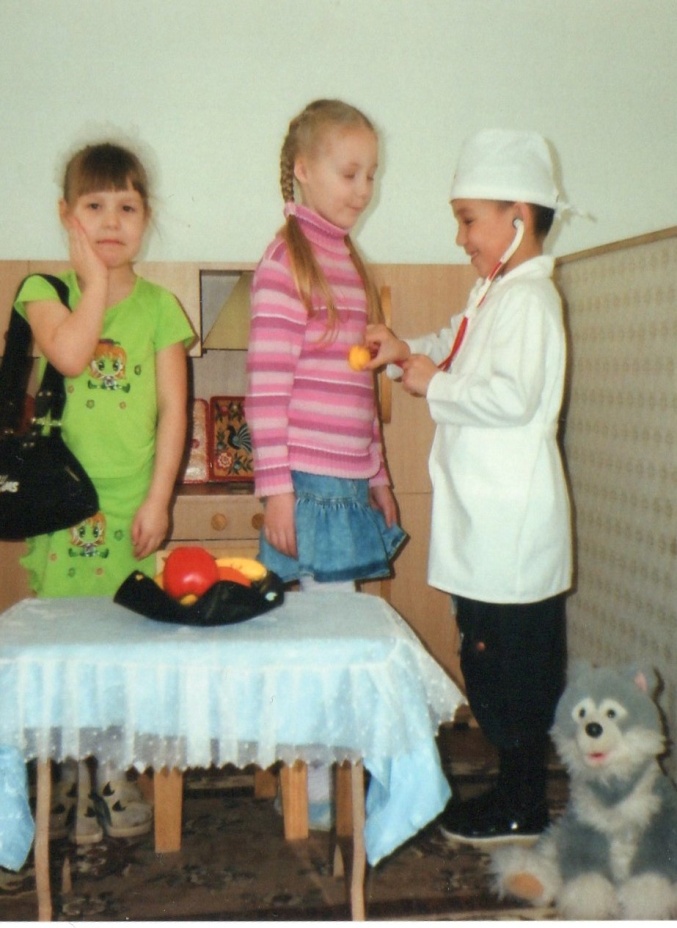 В отличие от игр вообще,
педагогическая игра
обладает существенным признаком – целью обучения и соответствующим ей педагогическим результатом, которые могут быть обоснованы в явном виде и характеризуются учебно-познавательной направленностью.
Игровая форма в образовательном процессе создаётся при помощи игровых приёмов и ситуаций, выступающих как средство побуждения стимулирования к деятельности.
Классификация игр.

Игры чрезвычайно многообразны по содержанию, характеру, организации, поэтому точная классификация их затруднительна.
Ф. Фребель положил в  основу своей классификации принцип дифференцированного влияния игр:
• на развитие ума (умственные игры),
• внешних органов чувств (сенсорные игры),
• движений (моторные игры).
Классификация игр К. Гросса по их педагогическому значению
«обычных функций»                             «специальных функций»
   • игры подвижные                                      • семейные игры
   • умственные                                               • игры в охоту
   • сенсорные                                                 • ухаживание
   • развивающие волю
Основу классификации игр, принятую в советской педагогике, заложил П.Ф.Лесгафт:
имитационные (подражательные) 
подвижные (игры с правилами)
Крупская Н.К. в своих статьях выделяет игры, которые
создаются самими детьми (свободные, самостоятельные, творческие),
организованные, с  готовыми правилами.
Н.Я.Михайленко и  Н.А.Короткова предлагают следующий вариант:
• Игры с правилами,
• Подвижные игры,
• Сюжетные игры,
• Режиссерские,
• Игры-драматизации
Классификация, разработанная А.В.Запорожцем и А.П.Усовой
• Игры творческие (и их разновидности: игры-драматизации и строительные игры),
• Подвижные игры,
• Дидактические игры
Реализация игровых приемов и ситуаций в образовательном процессе происходит по следующим основным направлениям:
- дидактическая цель ставиться перед детьми в форме игровой задачи;
- деятельность подчиняется правилам игры;
- учебный материал используется в качестве её средства;
- в деятельность вводится элемент соревнования, который переводит дидактическую задачу в игровую;
- успешное выполнение дидактического задания связывается с игровым результатом.
Сначала игровые технологии используют как отдельные игровые моменты. Они очень важны в педагогическом процессе, особенно в период адаптации детей в детском учреждении. Начиная с 2-3 лет их основная задача – формирование эмоционального контакта, доверия детей к воспитателю, умения видеть в воспитателе доброго, готового прийти на помощь человека, интересного партнера в игре.
Первые игровые ситуации 
должны быть фронтальными, чтобы
ни один ребенок не чувствовал себя 
обделенным вниманием.
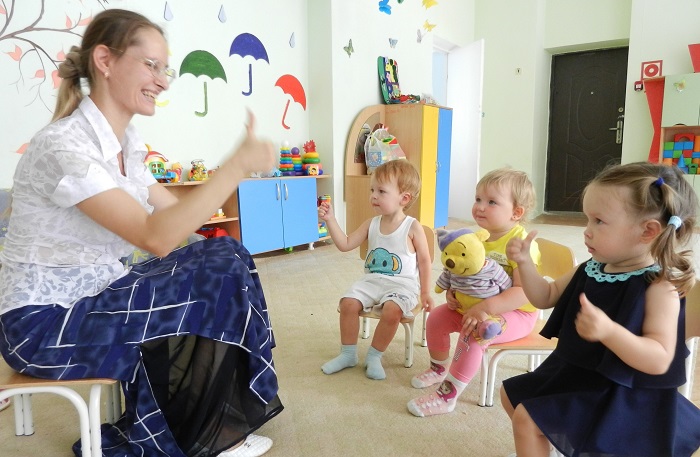 Игровые моменты проникают во все виды деятельности детей:
труд и игра, 
учебная деятельность и игра,
повседневная бытовая деятельность, связанная с выполнением режима и игра.
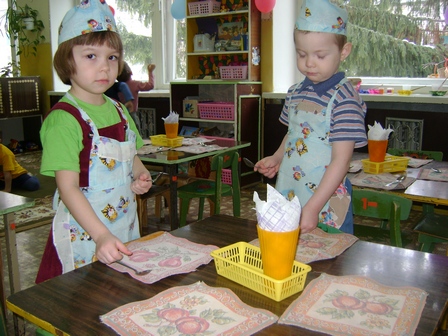 Игровые технологии могут быть направлены
на развитие восприятия.
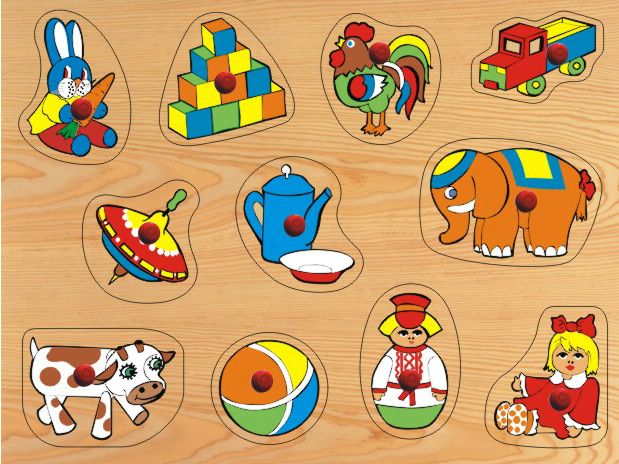 Доска Сегена
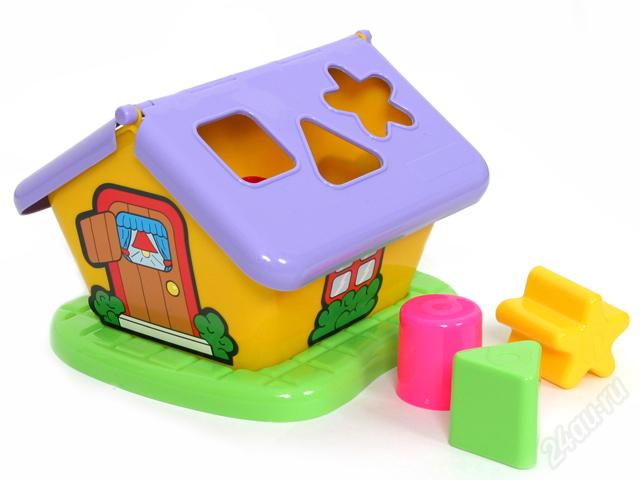 Домик
Сортера
Игровые технологии способствуют развитию 
мышления, внимания и памяти ребенка.
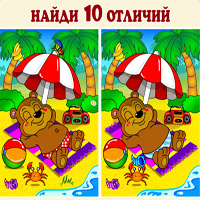 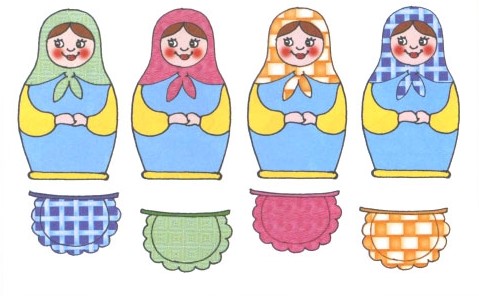 С помощью игровых технологий развиваются
и творческие способности ребенка.
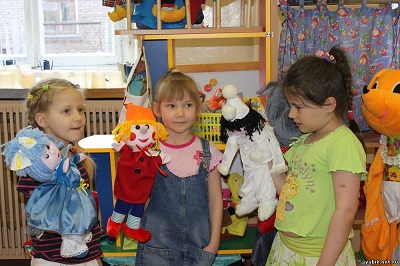 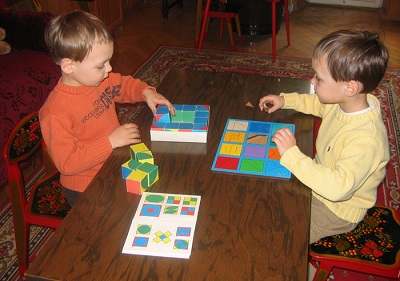 Комплексное использование игровых технологий разной целевой направленности помогает
подготовить ребенка к школе.
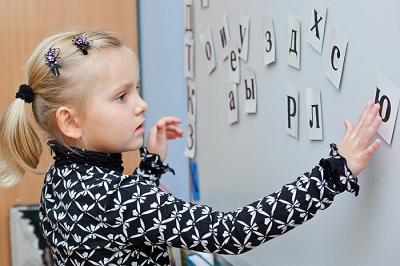 Спасибо за внимание!